راهنمای آموزش  BA در خاورمیانه
1
دستورالعمل
در مورد آدیداس

در مورد بدن ما

مجموعه محصولات مراقبت از بدن آدیداس

درمورد ساختار محصولات آدیداس
UEFA خط عطرهای مردانه: حوزه ی
خط عطرهای مردانه
خط عطرهای زنانه
ضد عرق مردانه و زنانه
ژل حمام مردانه و زنانه

رقابت

مخاطب هدف

روش فروش
CADOIDTYASPRESTIDIGITAGLES&TRAHTAEVGAYSFY/1/820//16WORERVKSIEHWOP
درمورد آدیداس
3
نام تجاری برتر آدیداس
ماموریت ما
بهترین
برند ورزشی
در جهان
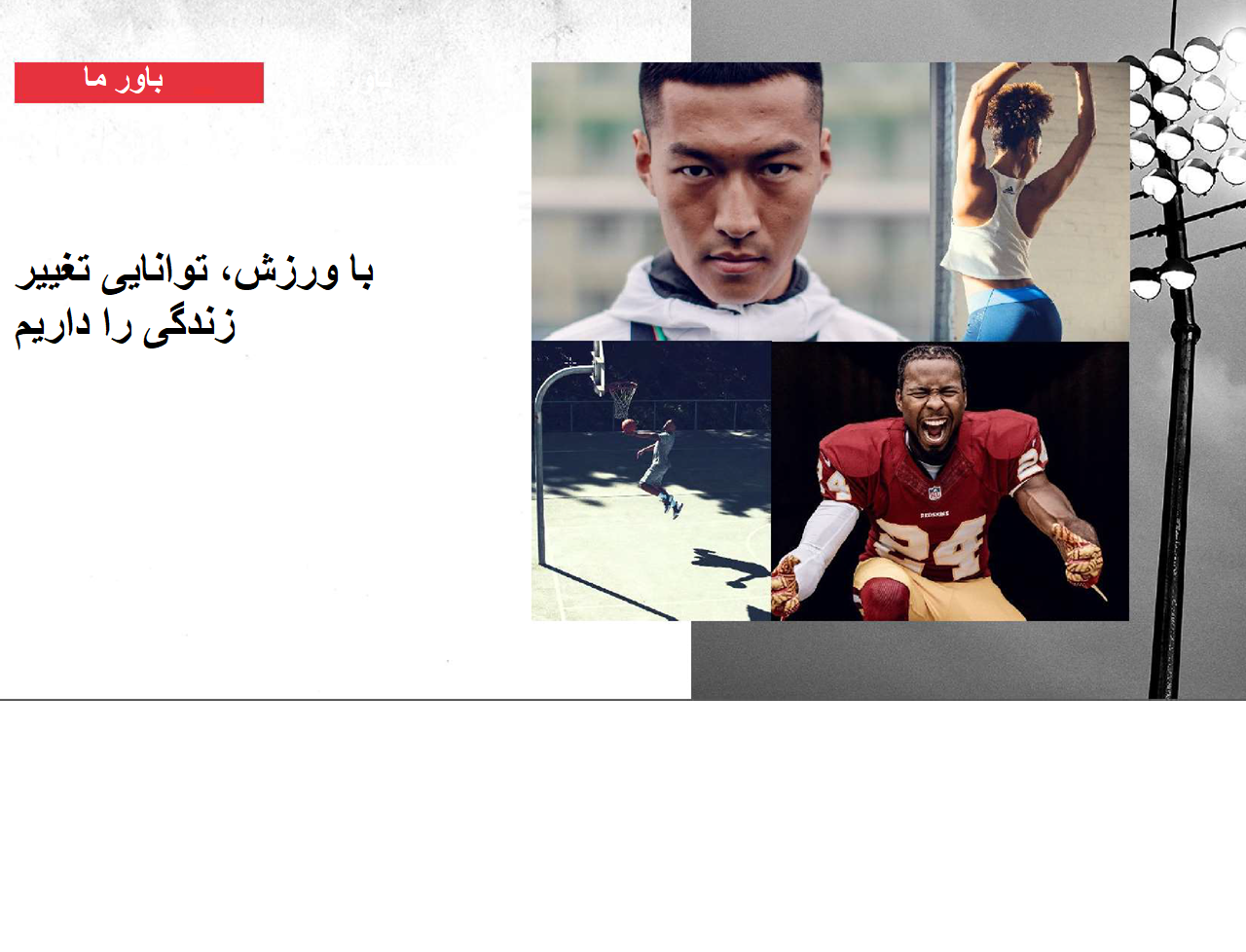 5
برند برتر آدیداس
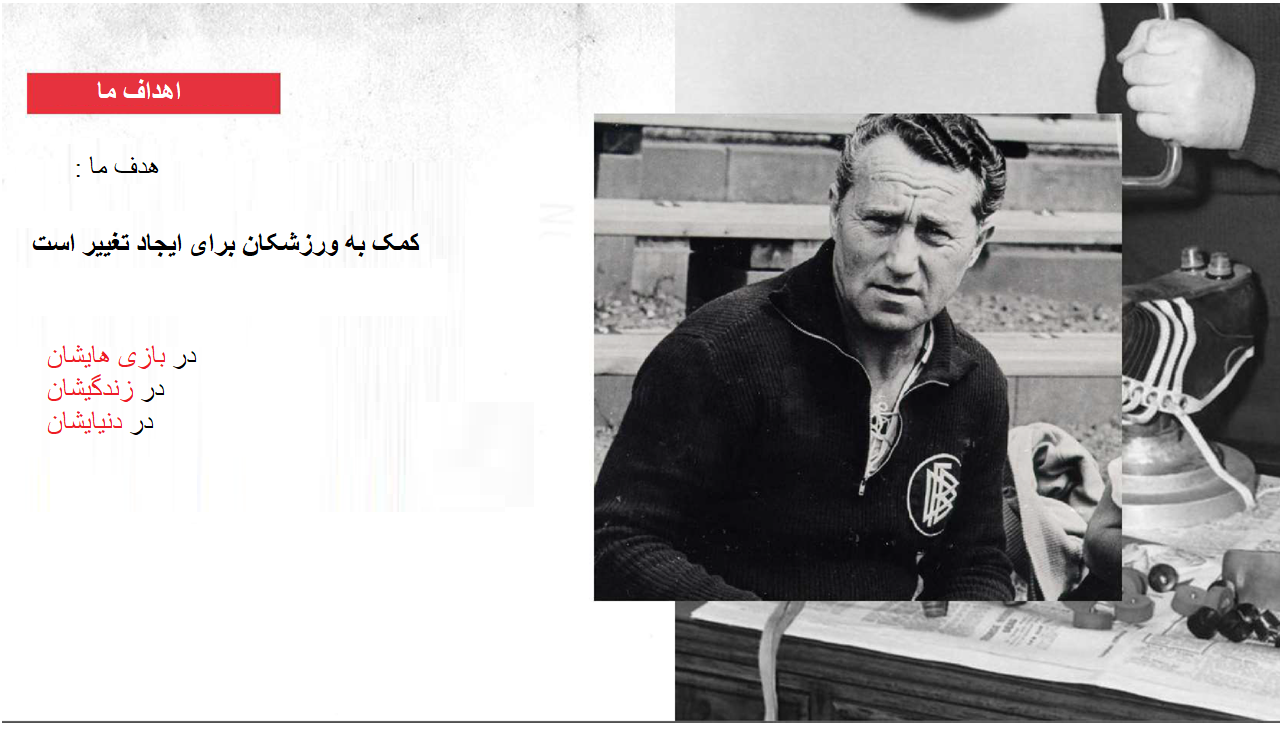 برند برتر آدیداس
مراقبت از بدن با آدیداس
دیدگاه ما 
سرزمین های  ورزشی را 
از آن خود کنید
اهداف ما
اولین برند جهانی مراقبت از بدن برای دوستداران ورزش
آدیداس & کاتی
قرارداد صدور گواهینامه ی کاتی با آدیداس
قرارداد در سال 1984 امضا شد
آدیداس= یکی از بزرگترین برند های کاتی
میراث قدرتمند
بیش از 30 سال مشارکت
+
8
در مورد بدن ما
9
چرا عرق می کنیم؟
نقش غدد تعریق، از بین بردن حرارت جهت حفظ تعادل دمای بدن است.لذا بعد از گذر از منافذ تعریق، عرق بخار شده و منجر به کاهش دمای بدن می شود.
عملکرد اصلی تعرق، کنترل دمای بدن است.
10
آیا میدانستید؟
بیشترین بوی بدن انسان زیر بغل او است
عرق مردان شورتر از عرق زنان بوده و مردان 40 درصد بیشتر از زنان عرق می کنند
افراد سالم 2.6 میلیون غده ی تعرق در بدن خود دارند
ECCRINE غدد تعرق
در سراسر بدن وجود دارند
بی بو هستند
APOCRINE غدد تعرق
در زیر بغل و پوبیس قرار دارند
تعرق دارند
11
چگونه تعرق خود را مدیریت کنیم؟
چگونه می توانیم خود را در برابر عرق کردن محافظت کنیم؟
12
تفاوت میان اسپری و ضد تعریق
اسپری بدن

عطر، تالک، ضد باکتری، الکل بدون نمک آلومینیوم
APD

عطر، تالک، ضد باکتری، الکلنمک های آلومینیوم

از احساس تعرق و خیسی جلوگیری می کند. با تشکر از استرینگن
عملکرد نمک های آلومینیوم


بسیار موثر در عرق کردن و احساس رطوبت زیر بغل؛ جلوگیری از بوی بد
مواد اصلی
عملکرد
پوشاننده ی عرق ، رایحه
کارایی
معطر کردن بدن، و پوشاننده ی عرق است اما از احساس خیسی عرق جلوگیری نمی کند


می توان بعد از استحمام به کل بدن اسپری کرد
کاربرد
کاربرد در مناطق تعرق، بخصوص زیر بغل
13
دسته بندی های آدیداس
14
آدیداس در سه دسته بندی آمده است
برطرف کننده بوی بد
EDT +افتر شیو
ژل حمام
& مرد
زن
برطرف کننده ی بوی بد برای آقایان
WILL BE  DISCONTINUED  SOON
پروتفولیو ی برطرف کننده ی بو از دو فرمت تشکیل  شده است
DEO رایحه ی
1.
2.
اسپری(150ml)  رول(50ml)
اسپری از دو بخش تشکیل شده است
Get  Ready!
Team  Force
Victory
League
Pure
Game
Extreme  Power
Team  Five
Dynamic  Pulse
Ice
Dive
برطف کننده های بو با رایحه
)UEFA(شامل فرمول
ضد عرق
UEFA (DEO رایحه ی)
Arena  Edition
Star  Edition
Champions
Edition
ضد عرق
16
برای آقایانEAU DE TOILETTE & افتر شیو
EDT & پروتفولیوی افتر شیو 
از موارد زیر تشکیل شده است   
EDT 100ml
EDT 50ml
AS 100ml
خانواده ی رایحه ی DEO
این پروتفولیو از بخش هایی از خانواده ی DEO تشکیل شده است. ADPها دارای EDT یا AS نیستند
Pure Game
Ice Dive
Dynamic Pulse
Victory League
WILL BE  DISCONTINUED  SOON
Get Ready!
Team Force
Extreme Power
Team Five
Arena Edition
WILL BE  DISCONTINUED  SOON
محدوده ی UDFA
Star Edition
Champions Edition
17
ژل حمام آقایان
Team Five
Get Ready!
FRAGRANCE FAMILY SHOWER GELS
ژل حمام آقایان در دو اندازه موجود است؛
-  250ml
-  400ml
Ice Dive
Dynamic Pulse
ژل های حمام به دسته ها ی زیر تقسیم می شوند؛
ANTIPERSPIRANT FAMILY SHOWER GELS
خانواده ی ژل های معطر
خانواده ی ژل های ضد عرق
UEFA ژل های حمام 
ژل های حمام مستقل
Adipower
Climacool
WILL BE  DISCONTINUED  SOON
UEFA SHOWER GELS
Star Edition
Champions Edition
STANDALONE SHOWER GELS
Hydra Sport
Active Sport
ضد بو برای خانم ها
Natural  Vitality
Pure  Lightness
Floral  Dream
پروتفولیوی ضد بو در دو قالب موجود است؛
1.
2.
اسپری(150ml)  رول(50ml)
DEO  عطری
اسپری ها دو بخش دارند؛
دئودورانت های عطری
ضد تعریق
Fruity
Rhythm
Fun  Sensation
Get  Ready!
6in1
Control
ضد تعریق
Adipower
Climacool
Fresh
19
Eau DE TOILETTE خانم ها
Fruity  Rhythm
Fun  Sensation
Natural  Vitality
Pure
Lightness
Floral
Dream
Get  Ready!
پروتفولیوی EDT متشکل از ؛
-  EDT 50ml
خانواده ی DEO عطری
این پروتفولیو بخشی از خانواده ی DEO عطری است. APD ها دارای EDT نیستند.
20
ژل حمام خانم ها
Get Ready!
ژل های حمام معطر
ژل حمام آقایان در دو سایز موجود است؛ 
-  250ml
-  400ml (استفاده شده SKUتنها از )
ژل های حمام به دسته های زیر تقسیم می شوند
ژل های معطر
ژل های ضد عرق
ژل های حمام مستقل
Climacool
ژل های حمام ضد عرق
Adipower
Smooth
Vitality
Skin Detox
ژل های حمام مستقل
21
در مورد ساختار آدیداس
22
ساختار محدوده ی آدیداس
مردانه
زنانه
1
2
3
1
2
محدوده ی عطری
محدوده ی عطری
محدوده ی UEFA
محدوده ی ضد عرق
محدوده ی ضد عرق
نکته :
مردانه : UEFA بخشی از خانواده ی عطری است 
ژل های حمامی وجود دارند که به هیچ محدوده ی خاصی تعلق ندارند
23
ABOUT ADIDAS  BRAND ARCHITECTURE
MALE FRAGRANCE LINE  UEFA RANGE
24
UEFA لیگ قهرمانی
آدیداس و UEFA دارای
مشارکت بلند مدت
آدیداس هر سال نسخه های محدوی منتشر می کند
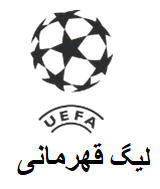 لیگ قهرمانیUEFA  دارای
دومین بالاترین پیرو
لیگ فوتبال در جهان است
25
6
STAR EDITION (UEFA 2)
الهام گرفته از
ورزش
در مورد :
الهام گرفته از جشن های موفقت های استثنایی ورزشی؛ پیشرفت کنید و به پای ستاره ها برسید.
THELINE-UP
رایحه: 
عطر سبز انرژی بخش و پر جنب و جوش VIBRENT WOODY
بخشی از
UEFA
پر طراوت
پاکیزه
راحت
عطر
VIBRANT
با ماندگاری بالا
عنصر برتر
دانه ی هل
عنصر عمده
اسطوخدوس
عنصر اصلی
2
چوب سدر
7
ARENA ویرایش(UEFA 3)
الهام گرفته از
ورزش
درمورد: 
با الهام از آدرنالین ورود به عرصه و غلبه بر محدودیت ها
THELINE-UP
رایحه :
یک رایحه ی قدرتمند شرقی
بخشی از
UEFA
فرح بخش
انرژی زا
هوس برانگیز
رایحه ی
ORIENTAL
با ماندگاری بالا
عنصر برتر
رزماری
عنصر عمده
شمعدانی
عنصر اصلی 

نعناع هندی
2
8
نسخه ی قهرمانی (UEFA 4)
Inspired by
SPORT
در مورد: 
الهام گرفته از بازیکنان برتر لیگ قهرمانی.
THELINE-UP
رایحه:
عطر پر انرژی مشک
Part of
UEFA
مرکبات
گل
چوب
Long lasting
MUSKY
scent
عنصر برتر
لیمو و اسطوخدوس
عنصر عمده
مریم گلی
عنصر اصلی
وانیل
2
در مورد ساختار برند آدیداس
خط رایحه ی مردانه
29
0
ICE DIVE
بهترین 
فروش
درمورد:
الهام گرفته از قدرت و طراوت اقیانوس ، سرزمین های جدید را کشف و احساسات قوی خود را به اشتراک بگذارید.
THELINE-UP
رایحه:
رایحه ی چوب معطر
انرژی
شدید
طراوت شدید
انرژی زا
جنب و جوش
عطر
طراوت
ماندگار
عنصر برتر
برگ نعناع
عنصر عمده
شمعدانی
عنصر اصلی
مشک
3
1
بازی خالص
اعتماد به نفس
درمورد:
الهام گرفته از زندگی کسانیکه با اعتماد به نفس، بطور کامل در و خارج از زمین زندگی کردند.
THELINE-UP
THE SCENT:
Woody aromatic fragrance
عطری که
اعتیاد آوراست
Fusing
Elegant
Addictive
رایحه ی  ماندگار
چوب
عنصر برتر
فلفل
عنصر عمده
سرو
Body Spray
150ml
Roll On
50ml
Shower Gel
250ml
Shower Gel
400ml
EDT
50ml
EDT
100ml
After Shave
100ml







عنصر اصلی
نعناع هندی
3
2
پالس دینامیک یا پویا
الهام گرفته از
ورزش
در مورد:
با الهام از جلسات ورزشی شدید، گرما ای که به بدن شما نفوذ می کند، افزایش تپش قلب شما.
THELINE-UP
رایحه:
عطر پاکیزگی و خوشبویی
با رایحه ای
خوشبو
تازهتصفیه شدهمعاصر
عطر ماندگار
تازگی
عنصر برتر
اوزونیک آکورد
عنصر عمده 
آویشن
عنصر اصلی
مشک
3
3
لیگ پیروزی
الهام گرفته از
تیم
در مورد:با الهام از قدرت تیم، چون همگی ما قوی هستیم و با هم می توانیم پیروز شویم
THELINE-UP
رایحه:
رایحه ی چوب شرقی
با رایحه ای
گرم
درخشان
گرم
اعتیاد آور
عطری
شرقی
وماندگار
عنصر برتر
ترنج
عنصر عمده
دارچین
عنصر اصلی
چوب سدر
وانیل
3
4
قدرت تیم
الهام گرفته از
تیم
در مورد:                                                     
با الهام از قدرت تیم، لذت بردن از بازی با هم.
THELINE-UP
رایحه:
عطر چوب معطر
رایحه ی
درخشندگی
درخشان
ظریف
غیر منتظره
عطرماندگار
چوب
عنصر برتر
گریپ فروت
عنصر عمده
گلابی سبز
عنصر اصلی
چوب های غنی
3
5
قدرت بی نهایت
شدت
هیجان
در مورد:                                                     
با الهام از هیجان شدید بازی یک مسابقه، سر و صدای جمعیت.

THELINE-UP
رایحه:
یک رایحه شرقی معطر
عطری
قدرتمند
روشن
قدرتمند
پوشش دهنده
رایحه ی ماندگار
شرقی
عنصر برتر
ترنج
عنصز عمده
آکورد قهوه
عنصر اصلی
تونکا لوبیا
3
6
تیم پنج
الهام گرفته از 
فوتبال
در مورد :
با الهام از فوتبال آزاد، عشق رقابت و لذت بردن از ایجاد قوانین خود ما
THELINE-UP
رایحه:
عطر چوب معطر
درخشندگی
درخشان
اعتیاد آور
زنده
رایحه ی ماندگار
چوب
عنصر برتر
لیمو
عنصر عمده
مریم گلی
عنصر اصلی
چوب های امبری
3
7
آماده شوید
الهام گرفته از
فوتبال
درمورد: 
با الهام از شیوه زندگی برزیل، ورزشگاه ماراکانا در ریو، هیجانات یک ملت، انرژی جمعیت را احساس کنید.
THELINE-UP
رایحه:
عطر چوب معطر
تازه و      
احساس برانگیز
رنگارنگ
تازه
احساس برانگیز
رایحه ی ماندگار
چوب
عنصر برتر
آکورد موج دریا
عنصر عمده
میوه های گرمسیری و اسطوخودوس
عنصر اصلی
جنگل های نفسانی
3
در مورد ساختار آدیداس
خط عطر های زنانه
38
9
ریتم میوه ای
الهام گرفته از خانم های
به روز
در مورد :
با الهام از زنان به روز، و پر از انرژی، که زندگی خود را با سرعت بالا زندگی می کنند.
THELINE-UP
رایحه:رایحه گل ها و میوه ها
شدت
انرژی
فعال
درخشنده
احساس برانگیز
رایحه ی ماندگار
میوه ای
عنصر برتر
تمشک
عنصر عمده
سیکلامن    
عنصر اصلی
چوب صدنل سفید
3
0
احساس خنده
لطافت لذت بخش
در مورد:
با الهام از زنان جوانی کخ به دنبال خوش بینی و شادابی لذت بخش هستند و از خوش بینی و شادی لذت می برند.
THELINE-UP
رایحه:رایحه گل ها و میوه ها
خوشمزه
طراوت بخش
خوشمزه
لطیف
رایحه ی ماندگار
میوه
عنصر برتر
تمشک
عنصر عمده
رز
4
1
انرژی طبیعی
الهام گرفته از خانم های
آتشین مزاج
در مورد:
با الهام از زنان پر انرژی و پرشور ورزشکار.
THELINE-UP
رایحه: 
عطر گل های آب دار
شدت
ورزش
پویا
پر جنب و جوش
لطیف
رایحه ی ماندگار
گل ها
عنصر برتر
هندوانه
عنصر عمده
لتوس
عنصر اصلی
مشک نرم
4
2
روشنایی خالص
نرم و تصفیه شده
درمورد:
الهام از زنان با نگری خاص، که از زندگی لذت برده و احساس دارند.
THELINE-UP
رایحه:
عطر گل تازه
گل
روح انگیز
تصفیه شده
لطیف
رایحه  ای ماندگار و
تازه
عنصر برتر
آکورد آب
عنصر عمده
مانگولیا
عنصر اصلی
مشک
4
3
رویای گل
الهام گرفته از خانم های
زیبا و با سلیقه
درمورد:
با الهام از زنان زیبا و با سلیقه که می خواهند به طبیعت نزدیک باشند و بمانند و خوشحال باشند.
THELINE-UP
رایحه:
عط گل
ELEGANCE
زیبا
احساس برانگیز
لطیف
رایحه ی ماندگار
گل
عنصر برتر
ترنج
عنصر عمده
رز سفید
عنصر اصلی
وانیل
4
4
آماده باشید
الهام گرفته از زن های
برزیلی
درمورد: 
با الهام از شیوه ی زندگی برزیلی ها، زیبایی های طبیعی زنان  همراه با سادگی.
THELINE-UP
رایحه:
عطر خوش گل های میوه ها
گل میوه ها
رنگارنگ
شاد
پوشش دهنده
رایحه ی ماندگار
گل
عنصر برتر
میخک
عنصر عمده
زنبق آبی
عنصر اصلی
کهربا
4
در مورد ساختار آدیداس
ضد عرق ها

برای خانم ها و آقایان
45
6
CLIMACOOL
در مورد:آنچه ضد تعریق ها به شما می دهند
اولویت     
APD
48 ساعت بدون تعرق (کنترل رطوبت و بو)
پوست را در کل روز خشک و تازه نگه می دارد

48 ساعت
محافظت
THELINE-UP
رایحه:
روغنی – طراوت متعادل همراه با سیگنال پاک
کپسول – ترکیب مرکبات و عطر جوهر نعناع با سیگنال طراوت
عملکرد در تکنولوژی حرکت
4
47
CLIMACOOL: عملکرد در تکنولوژی حرکت
ساختار فرانسوی
تکنولوژی
انتقال عملکرد تکنولوژی
پوست را
هرچه سخت تر کار کنید نتیجه ی بهتری میگیرید
از لباس ورزشی
تا مراقبت از بدن
با طراوت و خشک
نگه می دارد
8
ADIPOWER
حفاظت فوق العاده
در مورد: 
آنچه ضد تعرق به شما می دهد:
حفاظت 72 ساعته در برابرعرق کردن
فناوری منحصربفرد و هوشمند پاسخ دفاعی بدن
حاوی نمک های آلومینیوم نیست
THELINE-UP
72 ساعت
محافظت
رایحه:
عطری انرژی دهنده و با کارایی بالا برای طراوت بلند مدت و حفاظت در برابر بو
فناوری پاسخ بدن
APD
150ml
Roll On  50ml
Shower Gel  250ml
Shower Gel  400ml
GENDER
MALE




رویایی و پاک
میوه ای
نعناع
چوب صندل
4
FEMALE




49
ADIPOWER: فناوری پاسخ هوشمند بدن
ساختار فرانسوی
فناوری          


با تقلا و تحرک فعال می شود
کپسول بسته
کپسول ها برای رهاسازی عطر در کل روز، باز می شوند
طراوت بلند مدت
قدرت انتقال و فناوری پاسخگو
پوست در کل روز
خشک و تازه 
نگه داشته می شود
تا مراقبت از بدن
از لباس ورزشی
در مواقع نیاز، ماکزیمم حفاظت را ارائه می دهد
0
طراوت
در مورد: 
آنچه ضد تعرق به شما می دهد:
0   درصد الکل
48 ساعت حفاظت در برابر عرق (کنترل رطوبت و بو)
کل روز شما را با طراوت نگه می دارد

48 ساعت 
مراقبت      
                                       رایحه:

                         رایحه ی تازه
ضد علائم سفید (عفونت)
THELINE-UP
5
1
6 IN 1
6 مزیت    
1 DEO
THELINE-UP
در مورد:
6 مزیت:
48 
ساعته
ضد بو
ضد رطوبت
ضد باکتری
طراوت مضاعف
ضد علائم سفید
ضد لکه های زرد
ضد علائم سفید
5
2
انرژی ورزش
درمورد: آنچه ضد تعرق ها به شما می دهند:
72 ساعت
حفاظت
حفاظت 72 ساعته ی شدید
محافظت از پوست
ضد علائم سفید
THELINE-UP
شما را
خنک و خشک
نگه می دارد
رایحه:
ژل حمام حاوی عصاره ی لیمو برای تاثیرگذاری بیشتر است.
ضد علائم سفید
5
3
به شدت خشک و خنک
درمورد: آنچه ضد تعرق ها به شما می دهند:
72 ساعت محافظت شدید
شما را خشک و خنک نگه می دارد
72 ساعت 
حفاظت
THELINE-UP
شما را
خنک و خشک
نگه می دارد
5
4
کنترل
48 ساعت 
محافظت
در مورد:
آنچه ضد تعرق ها به شما می دهند؛
48 ساعت حفاظت
خنک کننده و مراقب پوست
بدون الکل – ph پوست را حفظ می کند
آزمایش شده توسط متخصصین پوست
THELINE-UP
خنک کننده و محافظ
پوست شما
5
در مورد ساختار آدیداس
ژل های مستقل حمام

ژل های حمام بانوان و آقایان
55
ژل ها حمام مستقل آقایان
هیدراته
مرطوب کنندگی
احیا کنندگی
برای پوست خشک     پوست را بهبود می بخشد
حاوی پروتئین ویتامین B5 است
حاوی پروتئین
ژل های خمام مستقل بانوان
انرژی زا
سم زدا
لایه بردار
مایع ماساژ هیدراته
دانه های اکسید کننده پوست
مایع هیدراته کننده ی میکرو
57
در مورد ساختار آدیداس
خلاصه ی پروتفولیو
58
ضد تعرق مردانه
مردانهCLIMACOOL
6 در 1 مردانه
به شدت خنک و خشک
انرژی ورزش
مردانهADIPOWER
مردانهFRESH
59
خط رایحه های مردانه
VICTORY LEAGUE
TEAM FORCE
EXTREME POWER
GET READY MALE
به زودی متوقف خواهد شد
BS
150ml
Roll On  50ml
SG
250ml
SG
400ml
EDT
50ml
EDT
100ml
AS
100ml
BS
150ml
Roll On  50ml
SG
250ml
SG
400ml
EDT
50ml
EDT
100ml
AS
100ml
BS
150ml
Roll On  50ml
SG
250ml
SG
400ml
EDT
50ml
EDT
100ml
AS
100ml
BS
150ml
Roll On  50ml
SG
250ml
SG
400ml
EDT
50ml
EDT
100ml
AS
100ml
















60
تجهیزات عطری مردانه – UEFA
UEFA 2  رسته ی ستارگان
UEFA 3  رسته ی آرنا
UEFA 4  
   رسته ی قهرمانان
61
ضد عرق – زنانه
زنانه CLIMACOOL
زنانهADIPOWER
زنانهFRESH
CONTROL
6 در 1 زنانه
62
تجهیزات عطری – زنانه
GET READY
FLORAL DREAM
FRUITY RHYTHM
NATURAL VITALITY
PURE LIGHTNESS
FUN SENSATION
63
ژل های حمام مخصوص فعالیت های ورزشی (زنانه و مردانه)
(ژل های حمام مستقل)   
AFTER SPORT MALE	ACTIVE START MALE
HYDRA SPORT MALE
VITALITY FEMALE
SMOOTH FEMALE
SKIN DETOX FEMALE
64
رقابت
65
رقبای ما
EAU DE TOILETTE
ژل حمام
اسپری ها
WE ARE LEADERS
66
می خواهیم به چه کسی ضربه بزنیم؟
چرا؟
رکسونا از فناوری motionsense استفاده می کند.

درمقابل
Climecool آدیداس فناوری به نام performance in motin دارد
رکسونا با ورزش و عملکرد ارتباط برقرار می کند.
در مقابل
آدیداس به عنوان یک برند جهانی، مالک ورزش است
67
مخاطبین هدف
68
مصرف کنندگان اصلی فردا
+
نوجوانان ورزشکار + نوجوانان شهری
نوجوانان ورزشکار
رده ی سنی 20 الی 35 سال، زن و مرد، شهری با شیوه ی زندگی فعال
جلب توجه در محل کار، خانواده، دوستان و سرگرمی ها
افرادیکه برای حفظ سلامت و تناسب اندام ورزش می کنند
افرادیکه با دوستان خود به تماشای ورزش می روند
افرادی که ورزش و مد را ترکیب می کنند – وفق دهنده ها
افراد به شدت دنباله رو
رده های سنی 14 الی 20 ساله، دختر یا پسر، دبیرستانی ها
افرادی که ورزش در زندگی روزمره ی آنها مهم است
برند گراها و علاقه مندان به نوآوری
افرادیکه ستاره های ورزشی را الگو قرار داده اند
روش فروش
70
روش فروش
خوش آمد گوئی به مشتری
ایجاد ارتباط
مجاب کردن مشتری
"Climacool یکی از بهترین ضد عرق های ما است که یک تکنولوژی منحصر به فرد دارد. هنگامی که شما آن را بر روی بدن خود اسپری می کنید، کپسول هایی را روی بدنتان رها می کند که زمانی که شما حرکت می کنید فعال می شوند. این کپسول ها هنگامی که شما عرق می کنید یک عطر تازه تولید می کنند "
سلام، آیا می دانستید که آدیداس سری مراقبت از بدن را دارد؟
"Climacool به شما 48 ساعت حفاظت در برابر رطوبت و بو را می دهد"
بستن فروش
فروش متقاطع و متصل
مثبت باشید
به مشتری گوش دهید  
اهمیت دهید
مزیت های برند را ذکر کنید
"ما اسپری بدن با رایحه های مختلف نیز داریم"
"Climacool به صورت رولی و ژل حمام نیز موجود است و از همان تکنولوژی استفاده می کند"
"من مطمئن هستم که از آنچه که انتخاب کرده اید لذت خواهید برد"
"همچنین یک ارتقاء 2 + 1 در ژل حمام Climacool وجود دارد"
شما چهره ی نام تجاری هستید
همیشه آرایش کمی داشته باشید
ناخن های خود را تمیز و مرتب نگه دارید - با رنگ های روشن
موهای خود را ببندید تا مرتب به نظر بیاید
همیشه لباس فرم با برتن کنید و مطمئن شوید اتو شده و منظم است
بایدها و نبایدها
الزام آگاهی از نام برند
سعی کنید نیاز خریدار را درک کرده و براساس آن، محصول مربوطه با مارک خواسته شده را توصیه کنید. اگر محصول مرتبط موجود نبود از دیگر مارک های کوتی (پلی بوی) توصیه کنید.
مواظبت شده – لباس فرم تمیز، موهای مرتب بسته شده و پوشیده شده، با آرایشی ملایم و شسته رفته، ناخن های تمیز، با حداقل لوازم جانبی مگر اینکه بخشی از لباس فرم باشد.
همیشه لبنخد بزنید و مشتاق برای کمک باشید. 
فعال – به منظور ارتقاء برند، به خریداران از دیدگاه آنها نزدیک شوید
هرگز چشم از خریدار برندارید، ارتباط چشمی را حفظ کنید
تیم برند را از موجودی، رقبا یا هر مسئله ی مرتبط با مصرف کنندگان آگاه کنید.
با کل خط تولید محصول و دسته بندی های محصولی که آدیداس را شامل می شوند آشنا شوید. 
در فروشگاهی که هستید، با انتخاب های آدیداس آشنا شوید.
با قیمت های آدیداس و تبلیغات فعلی در فروشگاه آشنا شوید
در رفتار با همه ی مشتریان بالقوه، مثبت، صمیمی و مودب باشید
 درمورد رقابت منفی صحبت نکنید - اگر مشتری در مورد تفاوت ها سوالی پرسید، از دانش محصول استفاده کنید 
 وقتی فرم یا مدال نام تجاری یا برند را بر تن دارید، سیگار نکشید. برای سیگارکشیدن زمان های جداگانه ای را تنظیم کنید.
 شما چهره نام تجاری هستید - در طول ساعات کاری و یا در طبقه فرعی خرده فروشی با تلفن صحبت نکنید
 بانمایندگان نام های تجاری دیگر و یا رقبا، ارتباط برقرار نکنید. شما می توانید خارج از ساعات کاری و نه در محل کار، با آنها وقت بگذرانید.
 لباس فرم را به گونه ای بپوشید که توصیه شده است. هیچ چیز را در لباس طراحی شده تغییر ندهید.
 استفاده از شبکه اجتماعی – شما مجاز نیستید هیچگونه اطلاعات کاری، رویدادهای خصوصی، آموزش ها یا فعالیت های رقبا را در شبکه های اجتماعی به اشتراک بگذارید.
	بدون اجازه از محصولات آدیداس یا رقبا در فروشگاه عکس نگیرید.
	بدون اجازه از مشتریان عکس نگیرید.
بیایید با هم ارتباط برقرار کنیم
همیشه در دسترس
Rita Harb
+971 564806830


ما یک گروه در واتس آپ ایجاد خواهیم کرد
می توانید سوال بپرسید
محصولات جدید رقبا را به اشتراک بگذارید
ابراز نگرانی کنید
گزارش دهید
موفق باشید !!!
75
متشکریم
بازاریابی منطقه ای –MEA
CELINE FAY
سرپرست بازاریابی - مراقبت از بدن و عطرهای حجیم Celine_Fay@cotyinc.com
KARUNA RUPANI
مدیر ارشد برند - مراقبت از بدن Karuna_Rupani@cotyinc.com
RITA HARB
مدیریت برند – مراقبت از بدن   Rita_Harb@cotyinc.com